202X
Japanese graduation defense template
In order to bee , one must al-alwayss beth.
| Respondent: Name|
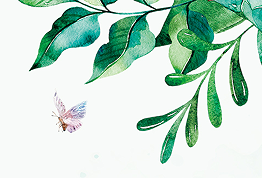 content
01.
Study the background and significance.
02.
The paper summarizes and introduces the paper.
03.
Research process and methods.
04.
The research is summarized and summarized.
01. STUDY THE BACKGROUND AND SIGNIFICANCE
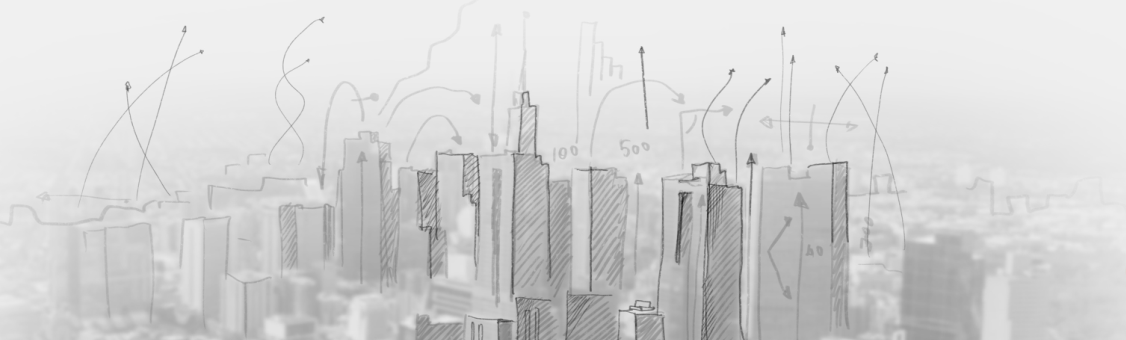 Click to add a title.
Add a title here.
Please click here to enter text information, the language should be concise, the theme should be distinct. Please click here to enter text information, the language should be concise, the theme should be distinct.
Please click here to enter text information, the language should be concise, the theme should be distinct.
Click here to add a title.
Click Edit title.
Click Edit title.
Click Edit title.
Please click here to enter text information, the language should be concise, the theme should be distinct.
Please click here to enter text information, the language should be concise, the theme should be distinct.
Please click here to enter text information, the language should be concise, the theme should be distinct.
Click here to add a title.
Please add a title here.
Please click here to enter text information, the language should be concise, the theme should be distinct. Please click here to enter text information, the language should be concise, the theme should be distinct.
Click here to add a title.
Please click here to enter text information, the language should be concise, the theme should be distinct.
01。
Please click here to enter text information, the language should be concise, the theme should be distinct.
02。
Please click here to enter text information, the language should be concise, the theme should be distinct.
03。
Please click here to enter text information, the language should be concise, the theme should be distinct.
04。
Click here to add a title.
Please click here to enter text information, the language should be concise, the theme should be distinct.
Please click here to enter text information, the language should be concise, the theme should be distinct.
Please click here to enter text information, the language should be concise, the theme should be distinct.
Please click here to enter text information, the language should be concise, the theme should be distinct.
02. THE PAPER SUMMARIZES AND INTRODUCES THE PAPER.
Click here to add a title.
Add a title.
Please click here to enter text information, the language should be concise, the theme should be distinct.
Add a title.
Please click here to enter text information, the language should be concise, the theme should be distinct.
Add a title.
Please click here to enter text information, the language should be concise, the theme should be distinct.
Click here to add a title.
Click to add the title.
Click to add the title.
Click to add the title.
Please click here to enter text information, the language should be concise, the theme should be distinct.
Please click here to enter text information, the language should be concise, the theme should be distinct.
Please click here to enter text information, the language should be concise, the theme should be distinct.
Please click here to enter text information, the language should be concise, the theme should be distinct. Please click here to enter text information, the language should be concise, the theme should be distinct.
Click here to add a title.
Please click here to enter text information, the language should be concise, the theme should be distinct.
Please click here to enter text information, the language should be concise, the theme should be distinct.
Please click here to enter text information, the language should be concise, the theme should be distinct.
Click here to add a title.
Click to add your title.
Please click here to enter text information, the language should be concise, the theme should be distinct.
Please click here to enter text information, the language should be concise, the theme should be distinct.
Click to add your title.
Please click here to enter text information, the language should be concise, the theme should be distinct.
Click to add your title.
Click here to add a title.
Please click here to enter text information, the language should be concise, the theme should be distinct.
Please click here to enter text information, the language should be concise, the theme should be distinct.
03. RESEARCH PROCESS AND METHODS.
Click here to add a title.
Keywords.
Click here to edit the content and freely stretch the text box size to your needs.
Keywords.
Click here to edit the content and freely stretch the text box size to your needs.
Keywords.
Click here to edit the content and freely stretch the text box size to your needs.
Keywords.
Click here to edit the content and freely stretch the text box size to your needs.
Click here to add a title.
Please add keywords here.
Click here to edit what you want, and it is recommended that you display it in Microsoft's black font, and all graphic lines and their corresponding footage can be freely edited, changed, and replaced. For more instructions and works, please read the last edition of the manual.
Click here to edit what you want, and it is recommended that you display it in Microsoft's black font, and all graphic lines and their corresponding footage can be freely edited, changed, and replaced. For more instructions and works, please read the last edition of the manual.
Please add keywords here.
Add a title.
Add a title.
Add a title.
Add a title.
Click here to add a title.
Please click here to enter text information, the language should be concise, the theme should be distinct.
Please click here to enter text information, the language should be concise, the theme should be distinct.
Please click here to enter text information, the language should be concise, the theme should be distinct.
Please click here to enter text information, the language should be concise, the theme should be distinct.
Click here to add a title.
ADD YOUR TITLE HERE.
KEYS.
Please click here to enter text information, the language should be concise, the theme should be distinct.
Please click here to enter text information, the language should be concise, the theme should be distinct.
KEYS.
KEYS.
KEYS.
KEYS.
04. THE RESEARCH IS SUMMARIZED AND SUMMARIZED.
Click here to add a title.
1.
Click Edit title.
Please click here to enter text information, the language should be concise, the theme should be distinct.
01。
2.
Click Edit title.
Please click here to enter text information, the language should be concise, the theme should be distinct.
02。
03。
3.
Click Edit title.
Please click here to enter text information, the language should be concise, the theme should be distinct.
Click here to add a title.
Please click here to enter text information, the language should be concise, the theme should be distinct.
Please click here to enter text information, the language should be concise, the theme should be distinct.
Please click here to enter text information, the language should be concise, the theme should be distinct.
Click here to add a title.
Please click here to enter text information, the language should be concise, the theme should be distinct.
Please click here to enter text information, the language should be concise, the theme should be distinct.
Please click here to enter text information, the language should be concise, the theme should be distinct.
Please click here to enter text information, the language should be concise, the theme should be distinct.

Please click here to enter text information, the language should be concise, the theme should be distinct.
Click here to add a title.
Add a title.
Add a title.
Add a title.
Add a title.
Add a title.
Please click here to enter text information, the language should be concise, the theme should be distinct.
Please click here to enter text information, the language should be concise, the theme should be distinct.
Please click here to enter text information, the language should be concise, the theme should be distinct.
Please click here to enter text information, the language should be concise, the theme should be distinct.
Please click here to enter text information, the language should be concise, the theme should be distinct.
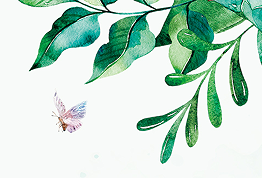 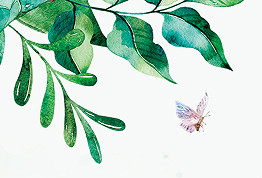 Thank you.
Thank you for the opportunities offered by your alma mater for learning and practice.
Thanks to the mentor team.,Special thanks.XXX.The teacher's patient guidance.
Thanks to the students and roommates for their help.
Thanks to the defense review!
Give away an amazing practical academic icon.
Give away an amazing practical academic icon.